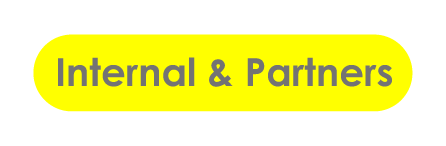 Teknik malzeme
ÜRÜN VE SÜREÇ GELİŞTİRME SİSTEMİ
29.10.2021
5acXjzUk
ÜRÜN VE SÜREÇ GELİŞTİRME SİSTEMİ
12.   Yalınlaştır ;
Proje yönetim şeklinin değişmesi
Obeya uygulaması
Lead time’ in kısaltılması
Lessons learned
11.   Düşünceyi silkele ;
Tasarım aşamasında olan bir ürünü mükemmeliyetçi ve israflardan arındırılmış proses tasarlama
Sorular Sor :
-   Ne : Ürün ve proses
-   Neden : Kalite beklentisi yüksek ve     Mükemmeliyetçi hat tasarlama
Nerede : Tasarım aşamasında 
Nasıl : Ekip Çalışması ile
Kim : Üretim, Mühendislik, Kalite ve Proje ile
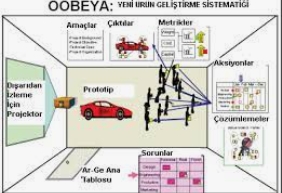 10.   Benzetme yap;
Ekmek aslanın ağzında
2.  Varsayımları Sorgula ;
İşimizi nasıl geliştireceğiz 
Çalışanlarımızı nasıl geliştireceğiz
9.   Kuralları Zorla ;
Müşteri Talepleri
Yasal mevzuatlar 
Kalite yönetim sistemi
3.  Oyun oyna  ;
Anket uygulanıp, çıkacak duruma göre oyunlar yapılması
Simülasyon uygulamaları ile eğlenceli ve işlevli zaman geçirilmesi
8.   Başkası ne yapardı ;
Elon musk : Yapay zeka ile ürün ve proses tasarlardı.
7.   Çevreden esinlen  ;
Çita : 0’ da 96 km hıza 3sn’ de erişiyor.
   zaman + enerji + para
4.  Başka anlama geç  ;
Yalın yaklaşım
PUKÖ çevrimi
5.  Kahine danış  ;
Hızlı Tren : Zaman ve Para
Olsa ne olurdu;
Lojistik maliyetlerin düşürülmesi için güneş enerjisi ile çalışan drone taşımacılığı
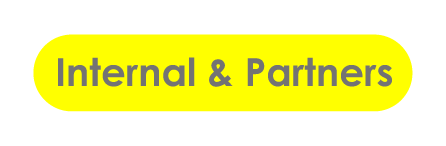 5acXjzUk